Petición de subsane y subsane
Creación de análisis de ofertasubsanable
Pasos:
Autenticarse con un usuario asociado a una institución
Crear un análisis de una oferta.
Seleccionar la opción “Subsanar”, ya sea en la sección “Admisibilidad general” o “Ofertas por línea”, e ingresar la justificación. 
Si se selecciona una cláusula, ya sea general o por línea, como no cumple y ésta es subsanable se genera la petición.
Finalizar el análisis
Análisis de oferta subsanable
1. Realizar análisis
Análisis de oferta subsanable
2. Seleccionar subsanar
2.1 Subsanar General
Análisis de oferta subsanable
2. Seleccionar subsanar
2.2 Subsanar Línea(s)
Análisis de oferta subsanable
2. Seleccionar subsanar
2.3 Subsanar cláusulas generales
Análisis de oferta subsanable
2. Seleccionar subsanar
2.4 Subsanar cláusulas por línea
Finalizar análisis de ofertasubsanable
Presionar el botón “Guardar y finalizar análisis”
Revisar el resumen del análisis
Si todo está correcto presionar el botón “Guardar y finalizar análisis” de la página de resumen
Se redirecciona a la página de lista de análisis y se activa el link “[pedir subsane]”
Pedir subsane
Pedir subsane
Se puede seleccionar un usuario responsible del subsane.

Para realizar la solicitud se debe de presionar el botón “Solicitar subsane” y confirmar.
Solicitud subsane finalizada
Subsanar
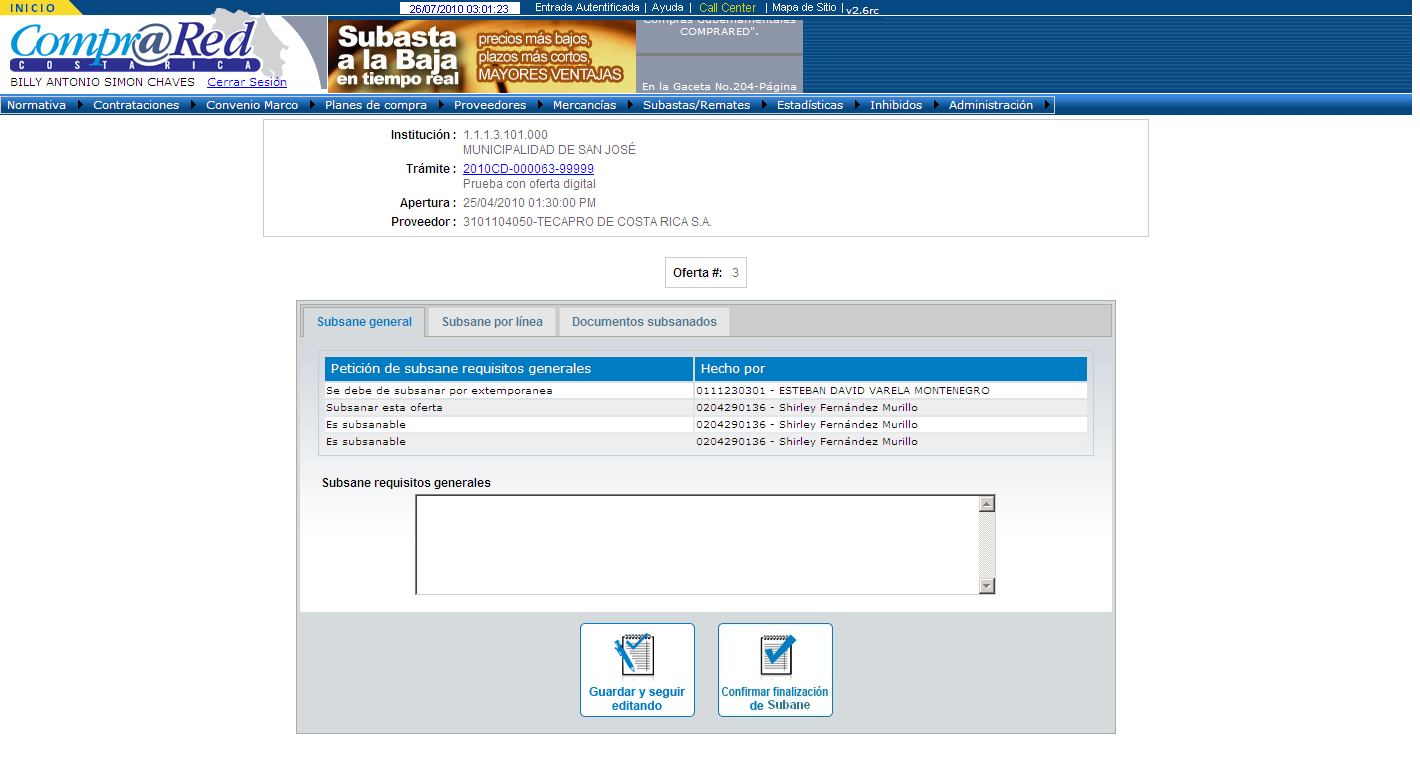 Detalle de petición de subsane genera y de cláusulas generales
Ingresar el detalle del subsane de requisitos generales
Subsanar
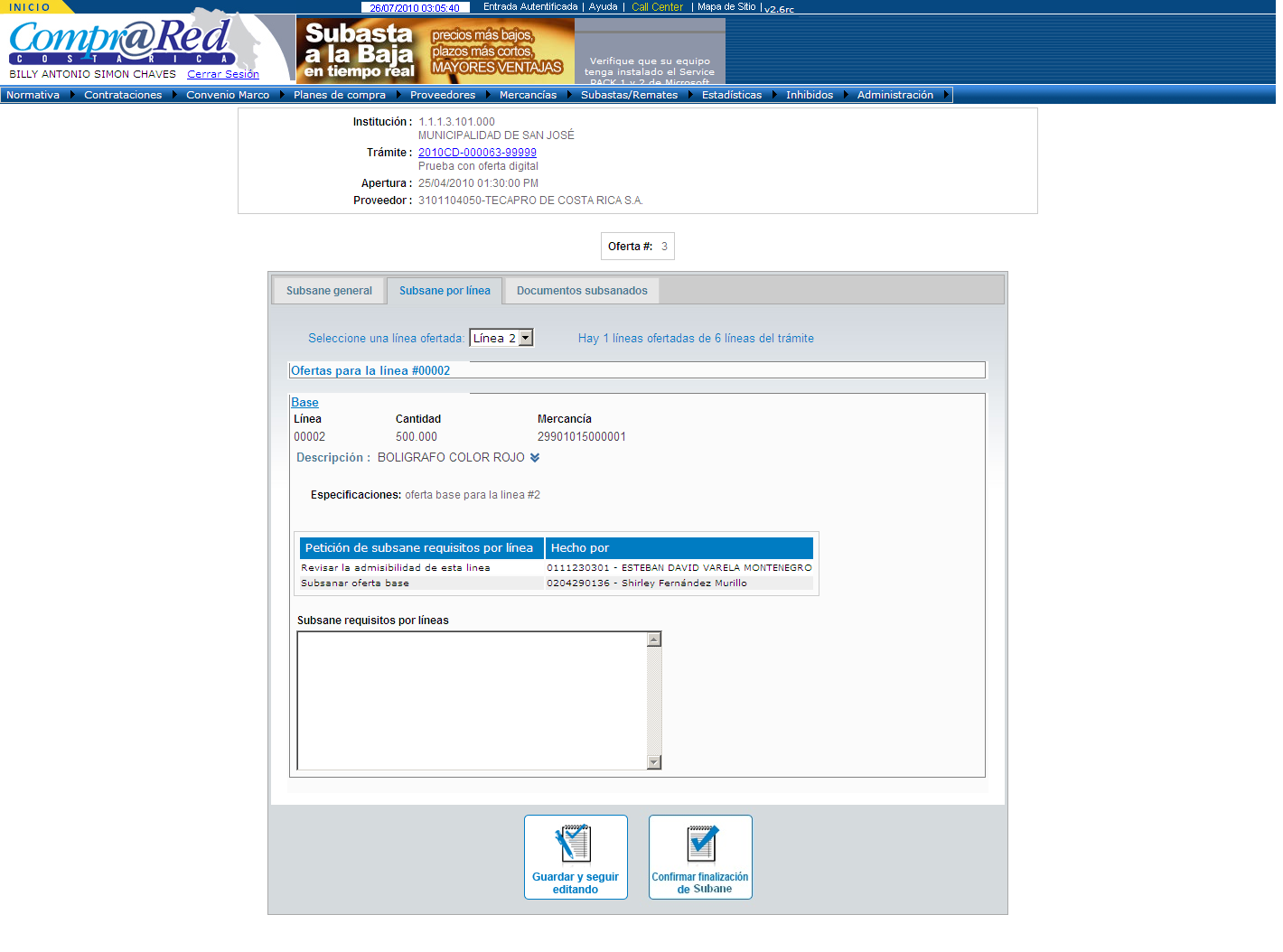 Detalle de petición de subsane de la línea y de cláusulas específica de la línea y número de alternativa
Ingresar el detalle del subsane de requisitos de la línea y número de alternativa
Subsanar
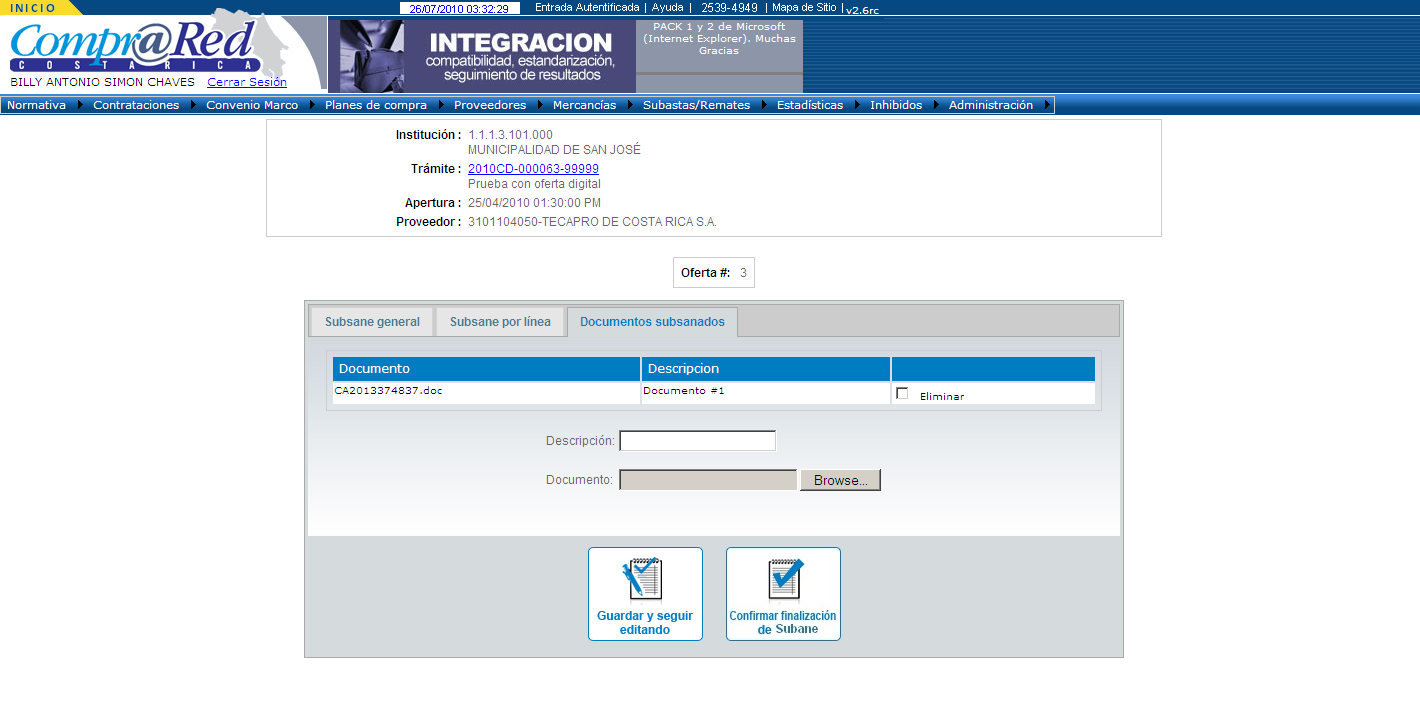 Se permite eliminar cualquier documentos de subsane asociado
Ingresar un documento asociado al subsane
En cualquier momento se puede guardar la información. Cuando se finaliza se presiona el botón de confirmar subsane
Subsanar
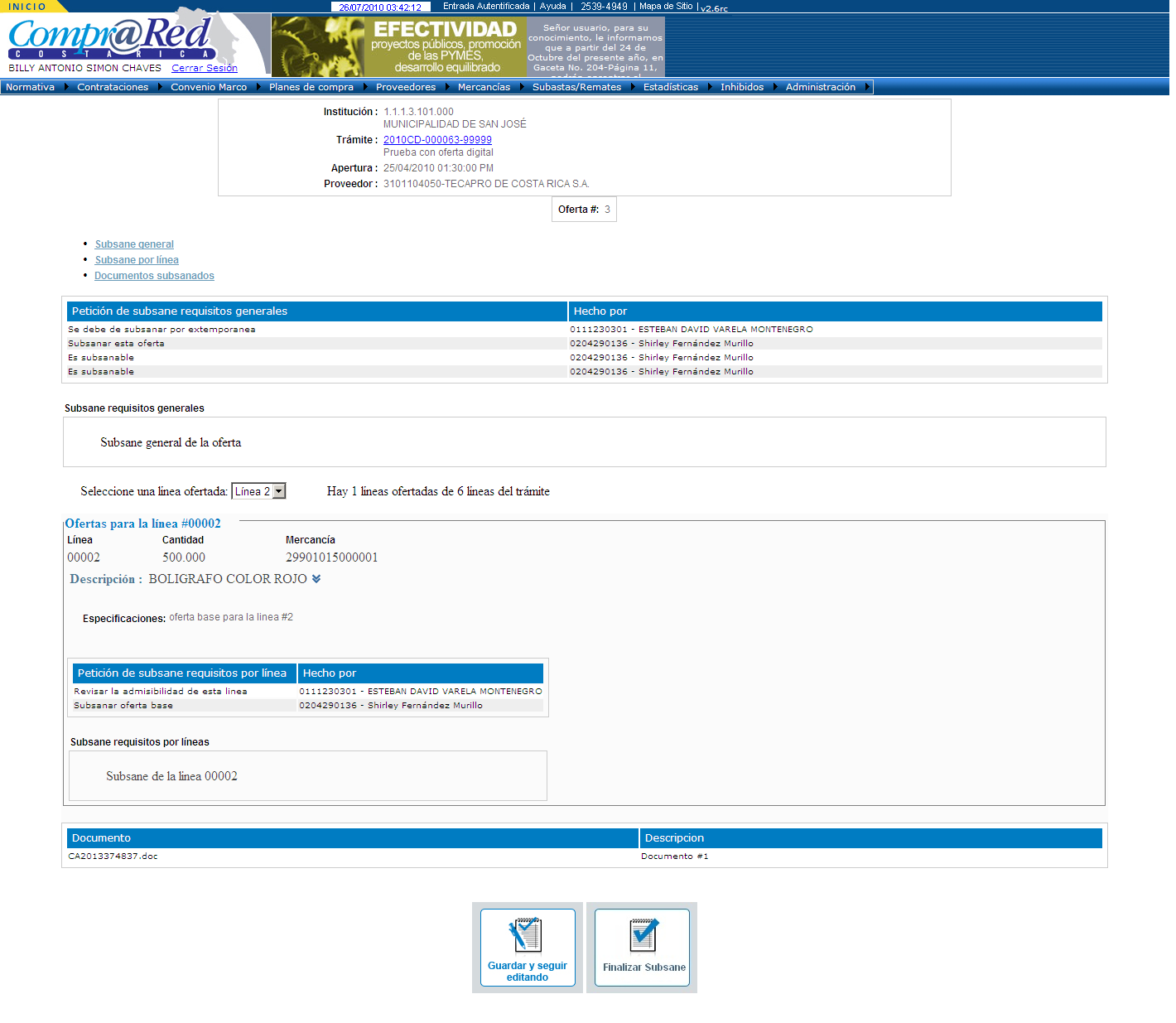 Finalizar el subsane o seguir editando
Subsanar
Se debe firmar y subir digitalmente el documento del subsane
Se debe descargar el documento de subsane para firmarlo digitalmente
Se presiona “Presentar subsane” para finalizar el proceso de presentación digital